Проект НПА. Маркировка молочной продукции.
Проект (ID проекта 02/07/04-21/00114907) постановление Правительства Российской Федерации о внесении изменений в постановление Правительства Российской Федерации от 15 декабря 2020 г. № 2099 «Об утверждении Правил маркировки молочной продукции средствами идентификации и особенностях внедрения государственной информационной системы мониторинга за оборотом товаров, подлежащих обязательной маркировке средстами идентификации, в отношении молочной продукции»
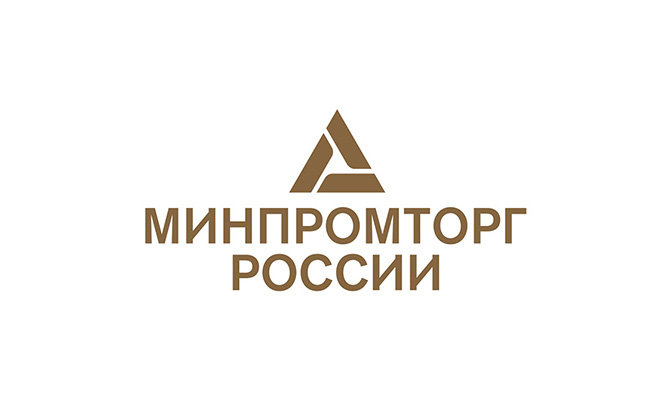 Если участники оборота, подпадают под действие п. 2 ст. 2 ФЗ «О применении ККТ при осуществлении расчетов в РФ», они самостоятельно в срок не позднее 30 календарных дней с момента продажи продукции направляют в ГИС МТ информацию о выводе из оборота товара через личный кабинет участника 
(торговля в киосках мороженым, торговля в розлив молоком, торговля из автоцистерн молоком)
Перенос срока по выводу из оборота молочной продукции путем розничной продажи 
с 01.12.2021 на 20.01.2022
Оценка регулирующего воздействия с 08.04.2021
Из маркировки исключается мороженое и десерты по коду ТН ВЭД 2105 00, не содержащие молочного жира и белка
Дополнение правилами для вывода молочной продукции 
из оборота путем продажи через вендинговые  автоматы
Маркировка упакованной воды.
Код ТН ВЭД ЕАЭС
Постановление Правительства Российской Федерации от 31.05.2021 № 841«Об утверждении Правил маркировки упакованной воды средствами идентификации и особенностях внедрения государственной информационной системы мониторинга за оборотом товаров, подлежащих обязательной маркировке средствами идентификации, в отношении упакованной воды»
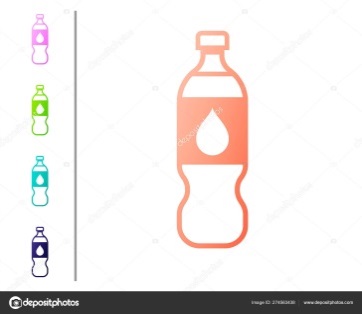 2201




2201 10

2201 10 110 2201 10 190 
2201 10 900
2201 90 000
Воды, включая природные или искусственные минеральные, газированные, без добавления сахара или других подслащивающих или вкусо-ароматических веществ. 
Лед и снег из кода 2201 не маркируются. 
Воды минеральные и газированные, природные минеральные воды; 
Негазированные
Прочие
Прочие
Прочие
с 1 сентября  2021 г.  
Производители и импортеры смогут маркировать упакованную воду
с 1 декабря 2021 г.  
Обязательная маркировка для производителей и импортеров упакованной воды в соответствии с кодом ТН ВЭД: 2201 (в том числе 2201 10), ОКПД2: 11.07.11.110
с 1 марта 2022 г.  
Обязательная маркировка для производителей и импортеров иных видов упакованной воды (питьевой, купажированной, искуственно-минерализованной). Из кода ТН ВЭД: 2201 (в том числе 2201 90 000 ),  ОКПД2: 11.07.11.120, 11.07.11.130, 11.07.11.140),
По состоянию на 01.06.2021 в системе «Честный знак» зарегистрировано 108 участников (или 3%) оборота упакованной воды в Алтайском крае
Пилотные проекты
Эксперименты проводятся
с 1 апреля 2021 г. по 31 августа 2022 г. эксперимент по маркировке пивоваренной  продукции и слабоалкогольных напитков
с 1 мая 2021 г. по 31 августа 2022 г. эксперимент по маркировке 
биологически активных добавок к пище


(Постановление Правительства РФ от 29.04.2021 № 673)
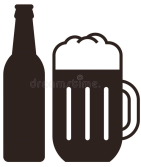 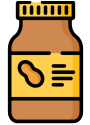 (Постановление Правительства РФ от 17.02.2021 № 204)
Маркировке подлежит следующая продукция:
Пиво солодовое и пивные напитки в сосудах емкостью 10 л и более;
Безалкогольное пиво;
Сидр и грушевый сидр: игристые и не игристые в сосудах до 2-х литров и более 2-х литров;
Прочие сброженные напитки игристые и не игристые в сосудах емкостью 2 л и более 2-х литров крепостью не более 7%.
Маркировке подлежит продукция согласно кодам ТН ВЭД ЕАЭС, которые определены в данном постановлении. Разделы: фиточай, травы; рыбная продукция, водные растения; маргарины, жиры, заменители; сахарные сиропы; кофе и заменители; смешанные категории прод. товаров;  напитки б/а;  витамины)
Эксперименты завершены с 1 июня 2021 г.
упакованная вода
воды, включая природные или искусственные минеральные, газированные, без добавления сахара и других подслащивающих или вкусо-ароматических (2201 ТН ВЭД)
кресла-коляски
           кресла-коляски с ручным приводом (ТН ВЭД 8713 10)
           кресла-коляски электрические (ТН ВЭД 8713 90)
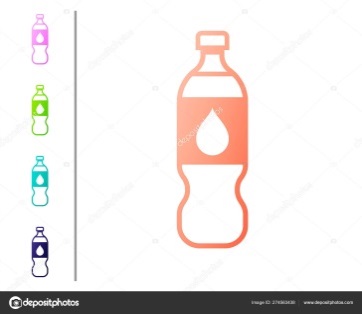 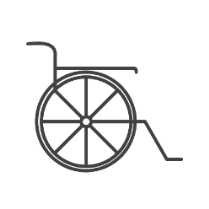 План дистанционных обучающих мероприятий ЦРПТ 
(июнь 2021 г.)
План дистанционных обучающих мероприятий ЦРПТ 
(июнь 2021 г.)
Контактные данные ООО «Оператор-ЦРПТ»
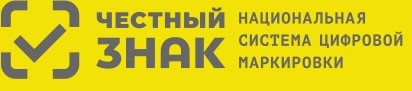 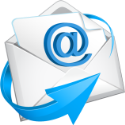 Электронная почта 
support@crpt.ru
КУРАТОРЫ: 
ТАБАК  
ya.vitrov@crpt.ru  Витров Ян  
a.krivonosov@crpt.ru Кривоносов 
Александр  
 
ОБУВЬ, ЛЕГПРОМ  
v.volkova@crpt.ru Волкова Вера  
a.dolgiev@crpt.ru Долгиев Александр  
e.belomestnova@crpt.ru Беломестнова 
Екатерина   

ШИНЫ и ВОДА  
k.volkov@crpt.ru Волков Кирилл  
 
ДУХИ и ФОТО  
s.parfenov@crpt.ru Парфенов Сергей
Телефон                                     8 (800) 222-15-23
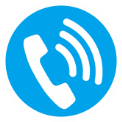 МОЛОКО  
a.sidorov@crpt.ru Сидоров Алексей 
y.kuzmina@crpt.ru Кузьмина Юлия 
y.panferov@crpt.ru Панферов Яков 

 ФАРМА  
e.zhavoronkov@crpt.ru  Жаворонков Егор 
a.kosarev@crpt.ru  Косарев Алексей 
d.kononov@crpt.ru Кононов Дмитрий  

ПИВО 
n.gladkov@crpt.ru Гладков Николай 

БАДы
bio@crpt.ru
Новости маркировки и ответы на часто задаваемые вопросы в социальных сетях
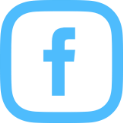 https://www.facebook.com/crpt/ru/
https://www.vk.com/crptec
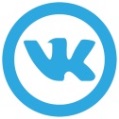 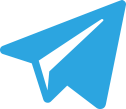 https://www.t.me/crptbreaking
Видео-инструкции и опыт участников в канале YouTube ЧестныйЗНАК
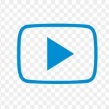 Регулярные обучающие вебинары                   на сайте ЧестныйЗНАК.рф  
Раздел мероприятия/расписание вебинаров/записи мероприятий в разделе мероприятия/видеоархив
20
Правила государственной регистрации батутов
Утверждены постановлением Правительства РФ от 30.12.2019 N 1939
"Об утверждении Правил государственной регистрации аттракционов"
Действие Правил распространяется на аттракционы, виды и типы которых предусмотрены техническим регламентом Евразийского экономического союза «О безопасности аттракционов» (включая надувные батуты)
Сроки регистрации батутов:
Введенные в эксплуатацию до 09.04.2020

Ранее не зарегистрированные: в зависимости от степени  потенциального биомеханического риска (предельные сроки 09.10.2020, 09.04.2022, 09.07.2022)

Ранее зарегистрированные: не позднее 09.04.2021
Не введенные в эксплуатацию до 09.04.2020

По месту установки: до введения в эксплуатацию

В случае перемены места эксплуатации: до введения в эксплуатацию на новом месте